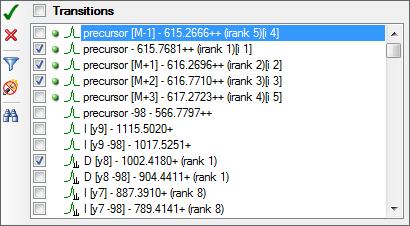 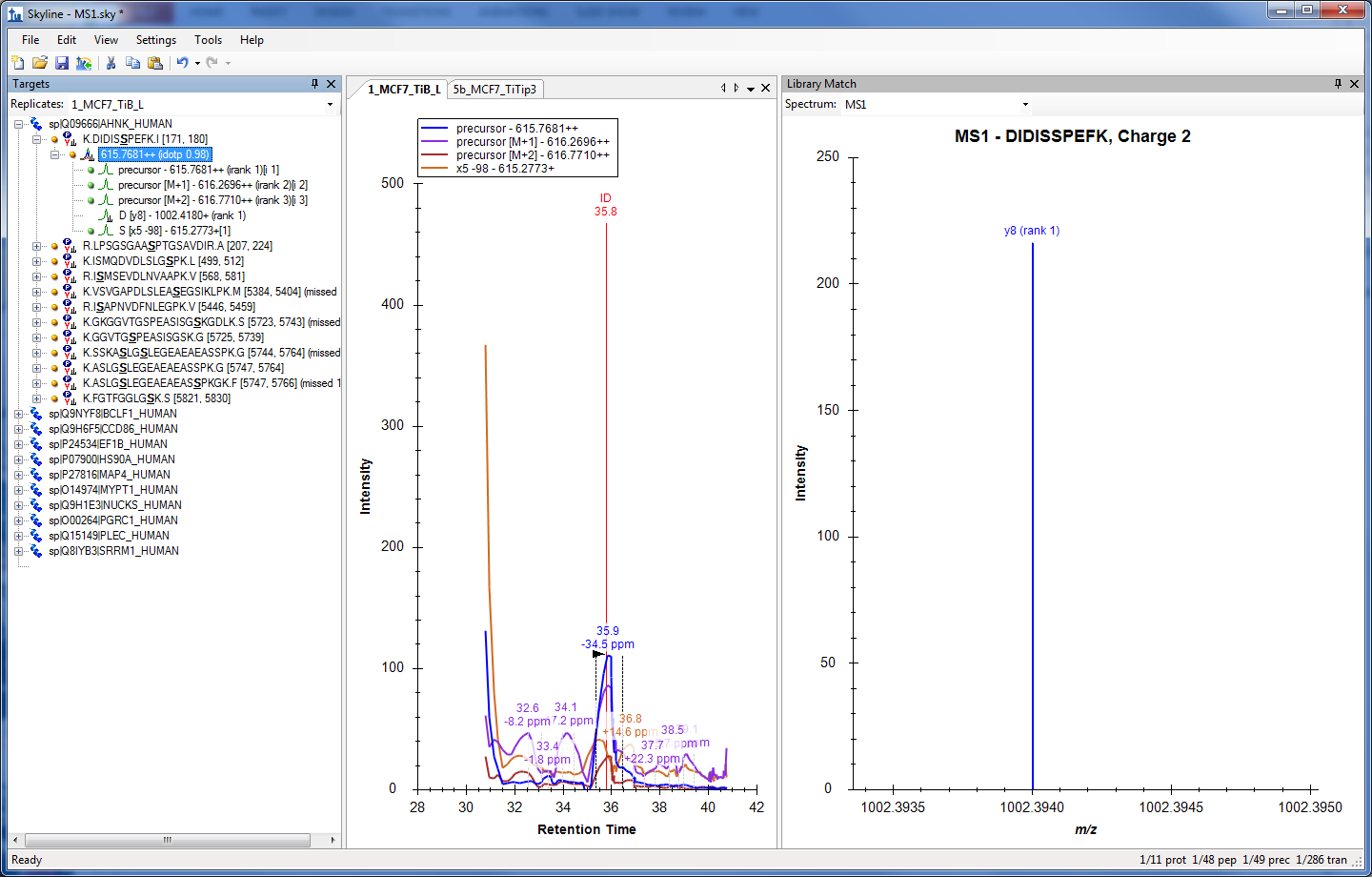 YELLOW
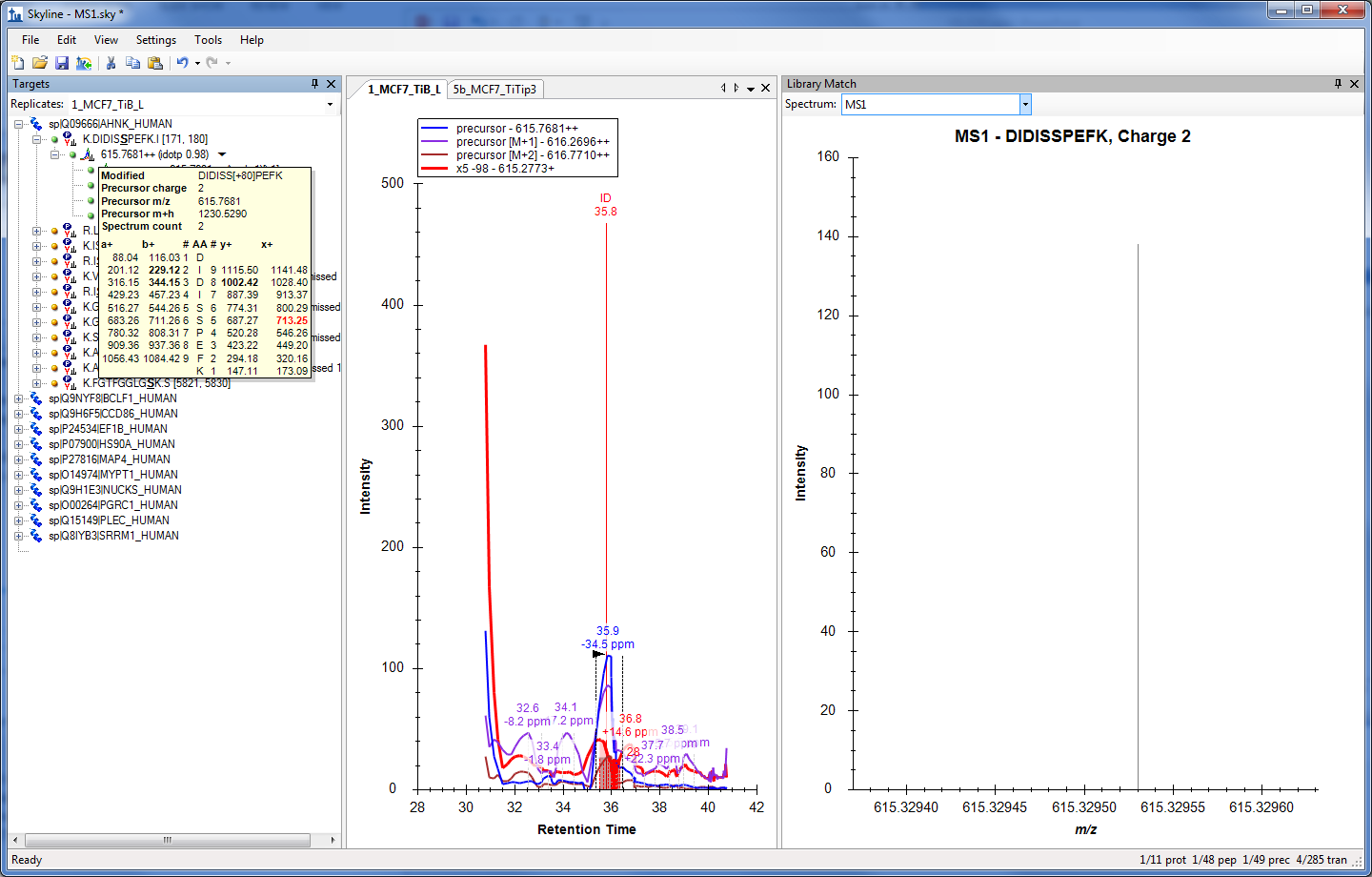 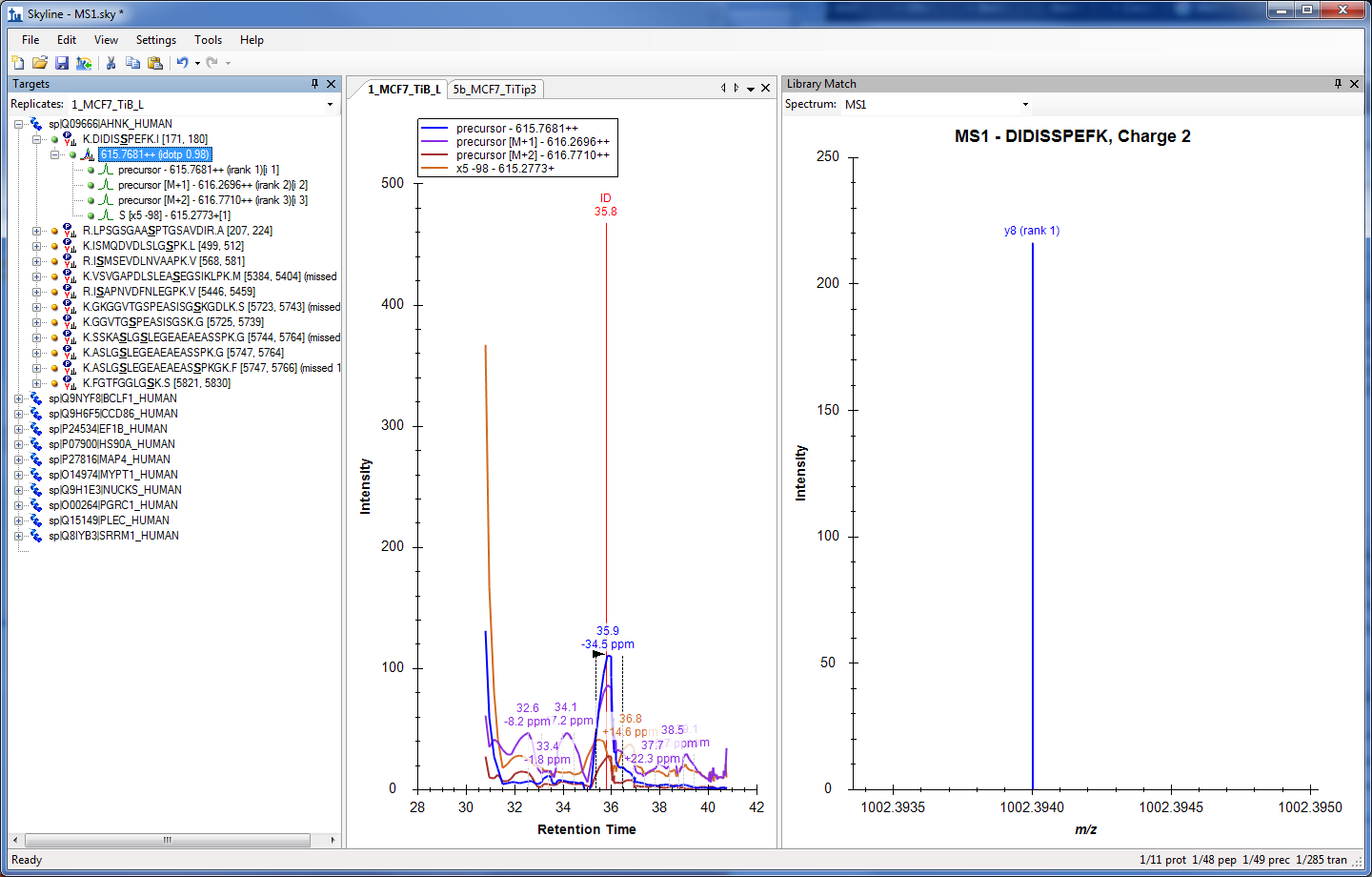 GREEN
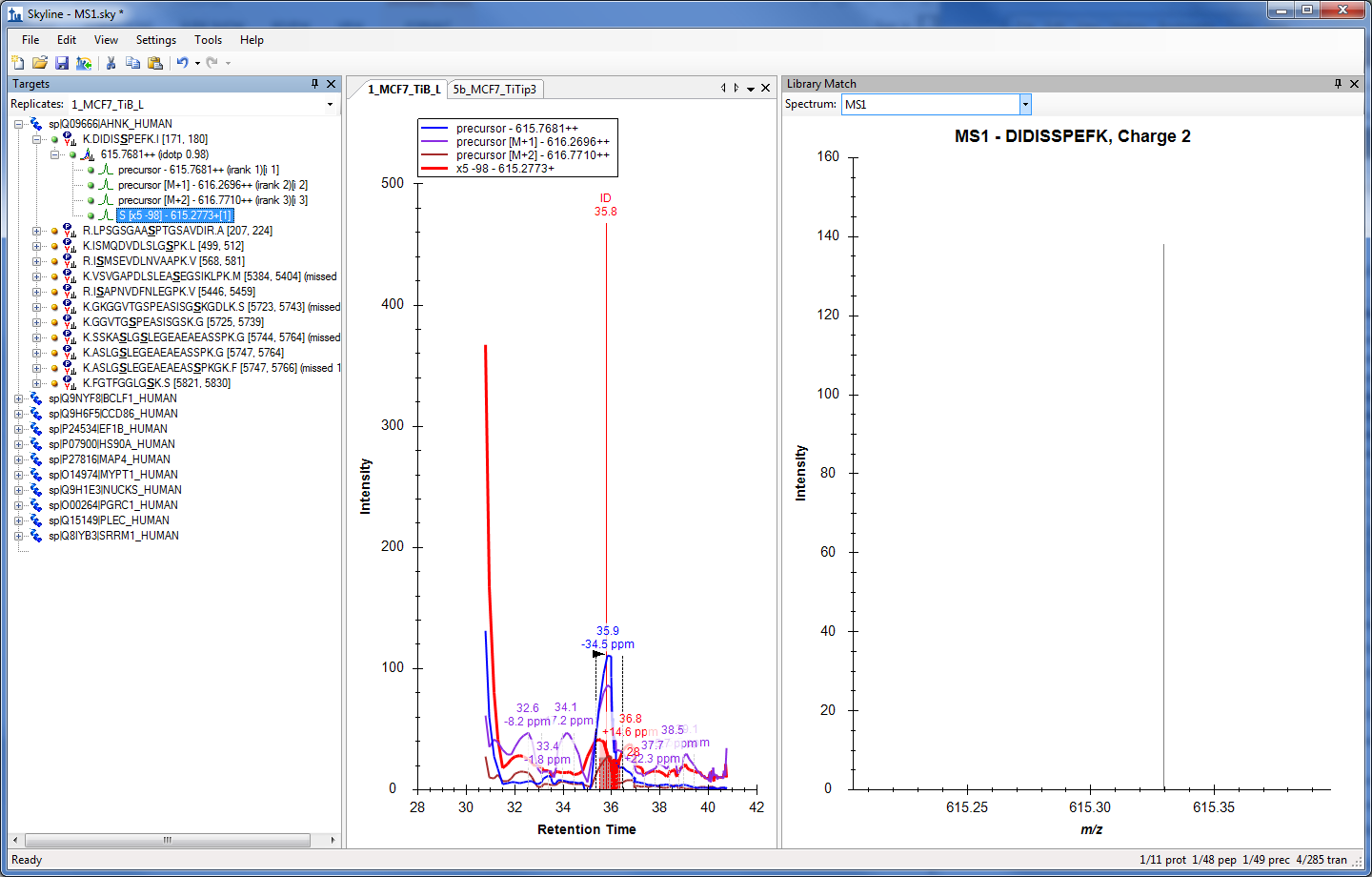 GREEN
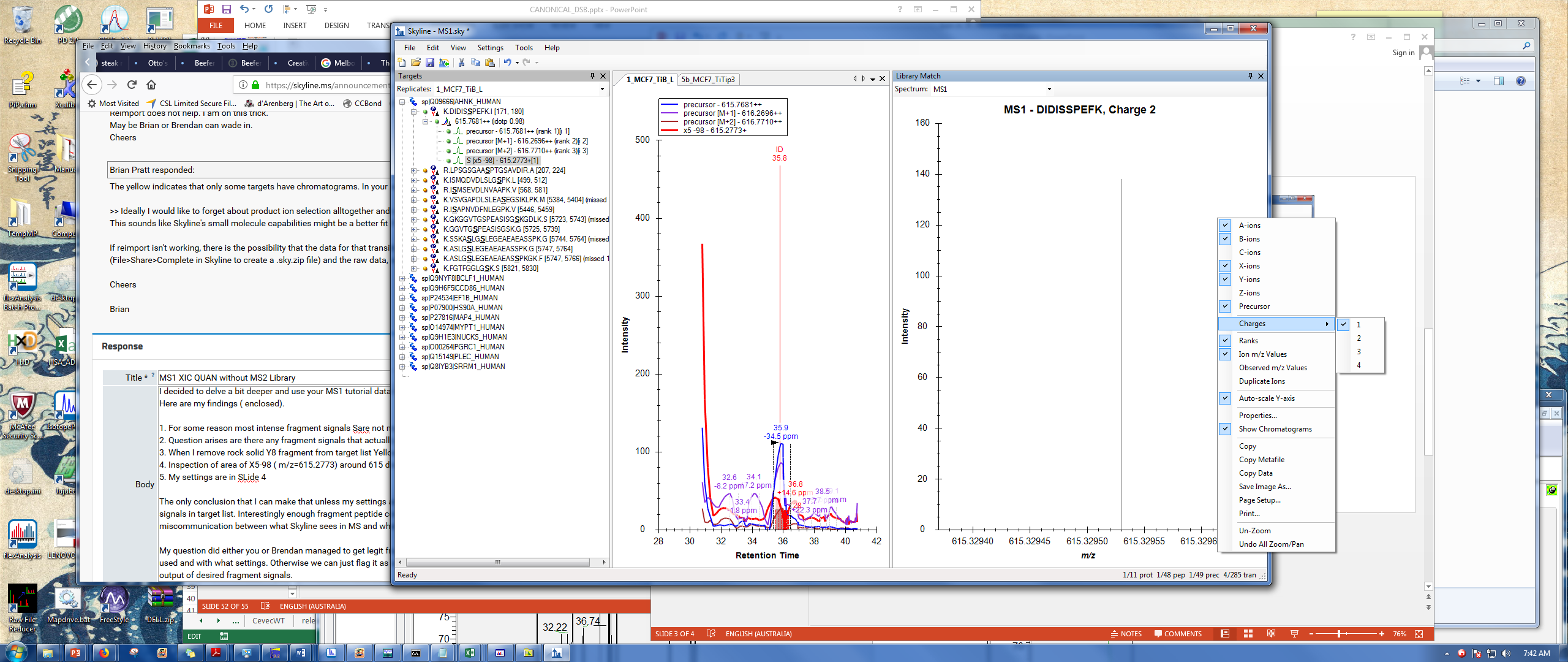 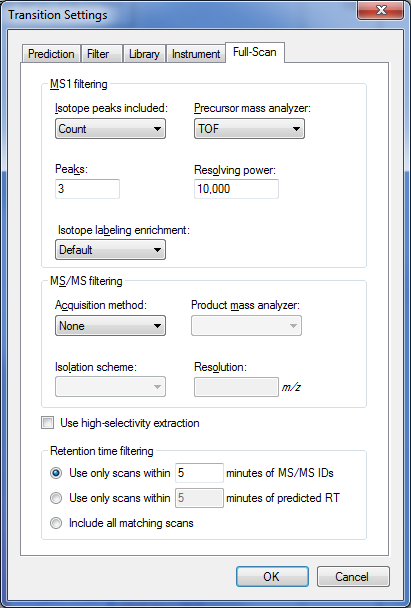 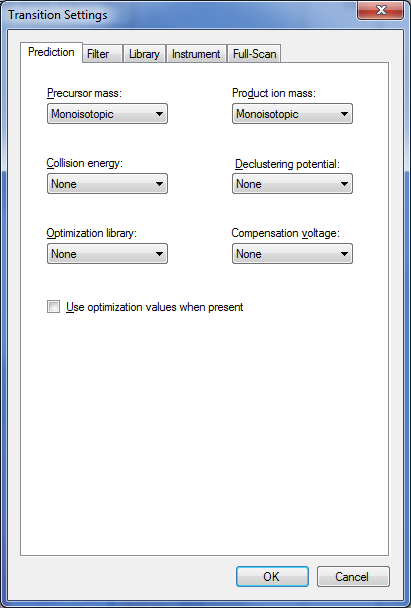 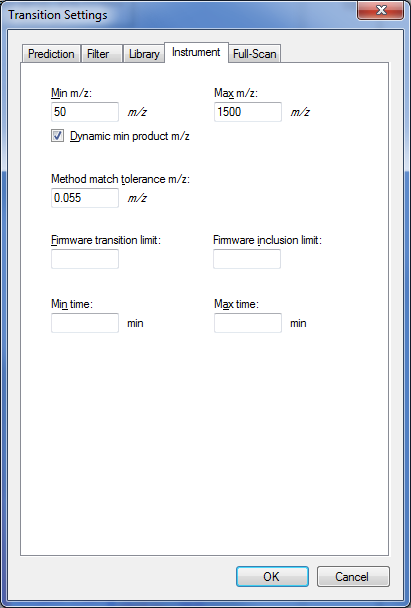 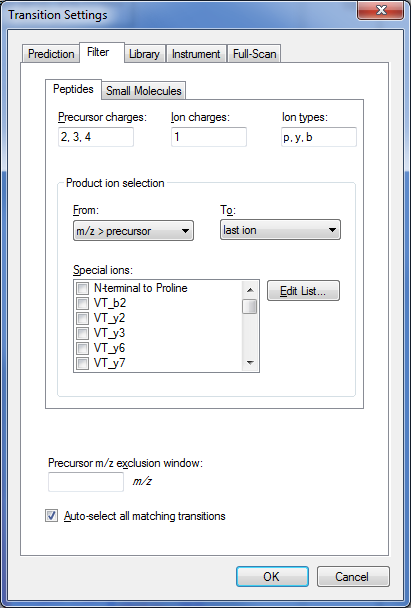 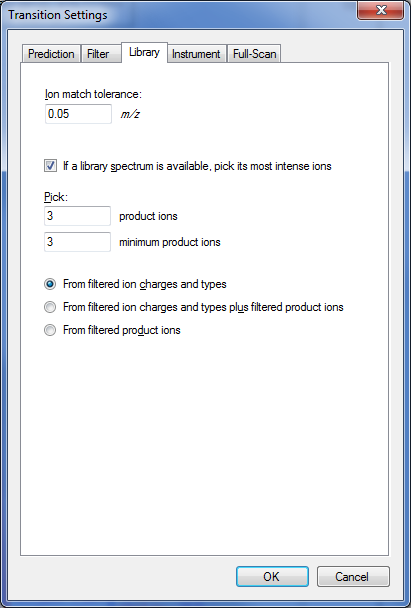 TRANSITION SETTINGS